ATIVIDADES COM FOCO NO ACOMPANHAMENTO DAS APRENDIZAGENS
Atividade de Ciências – 7º Ano
Programas e indicadores de saúde pública

HABILIDADE:

(EF07CI09) Interpretar as condições de saúde da comunidade, cidade ou estado, com base na análise e comparação de indicadores de saúde (como taxa de mortalidade infantil, cobertura de saneamento básico e incidência de doenças de veiculação hídrica, atmosférica entre outras) e dos resultados de políticas públicas destinadas à saúde.
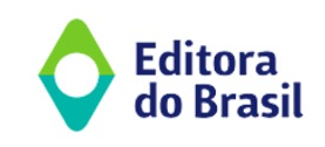 Atividade de Ciências – 7º Ano
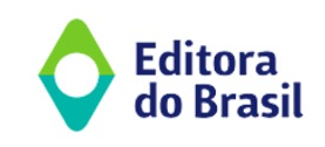 Atividade de Ciências – 7º Ano
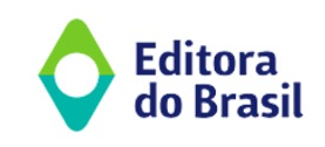